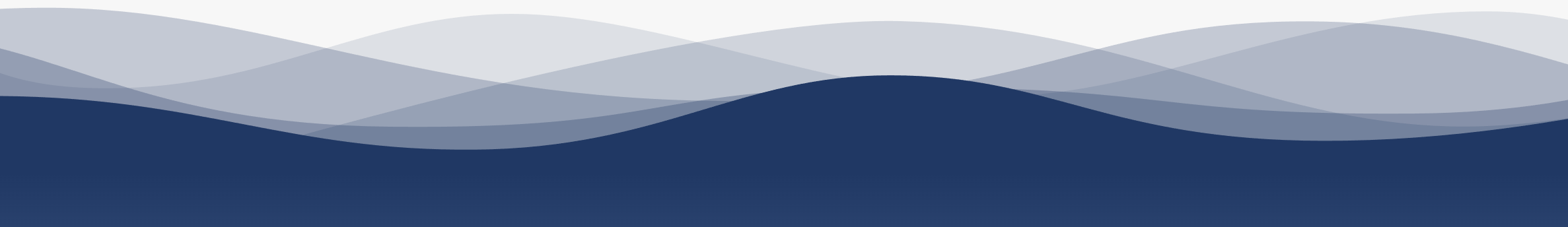 1
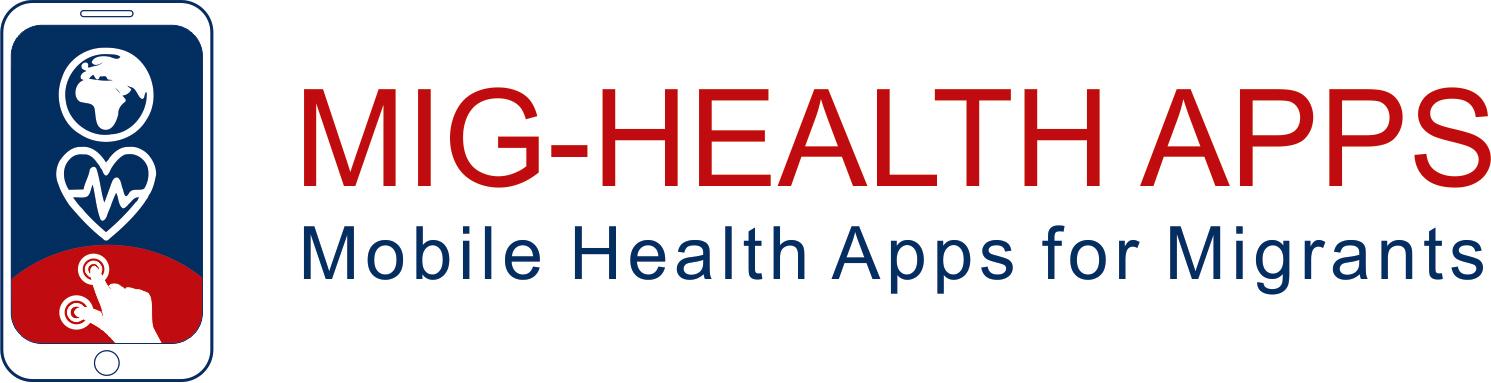 7
2
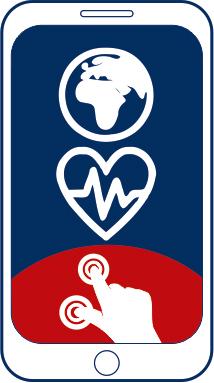 8
3
9
https://apps4health.eu/
4
Module 5 - Session de clôture (5.4)Applications de santé pour les addictions et l'usage de substances
10
5
11
6
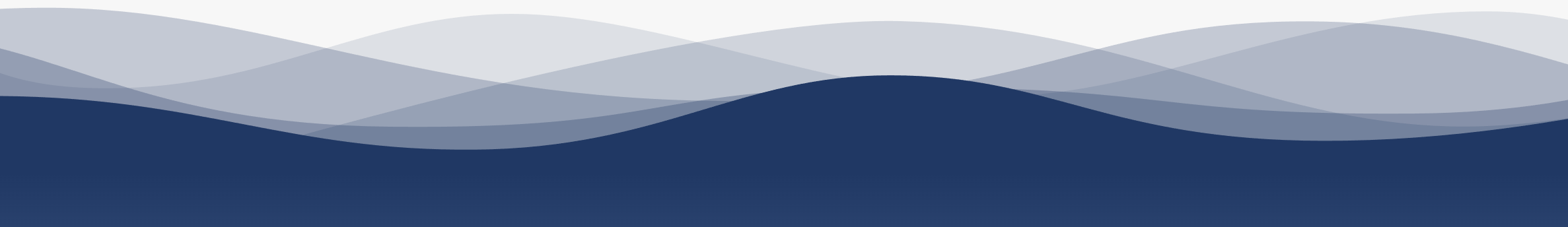 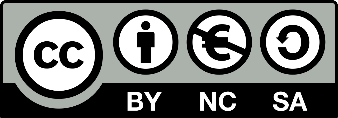 Financé par l'Union européenne. Les points de vue et opinions exprimés n'engagent que leurs auteurs et ne reflètent pas nécessairement ceux de l'Union européenne ou de l'Agence exécutive européenne pour l'éducation et la culture (EACEA). Ni l'Union européenne ni l'EACEA ne peuvent en être tenues pour responsables.
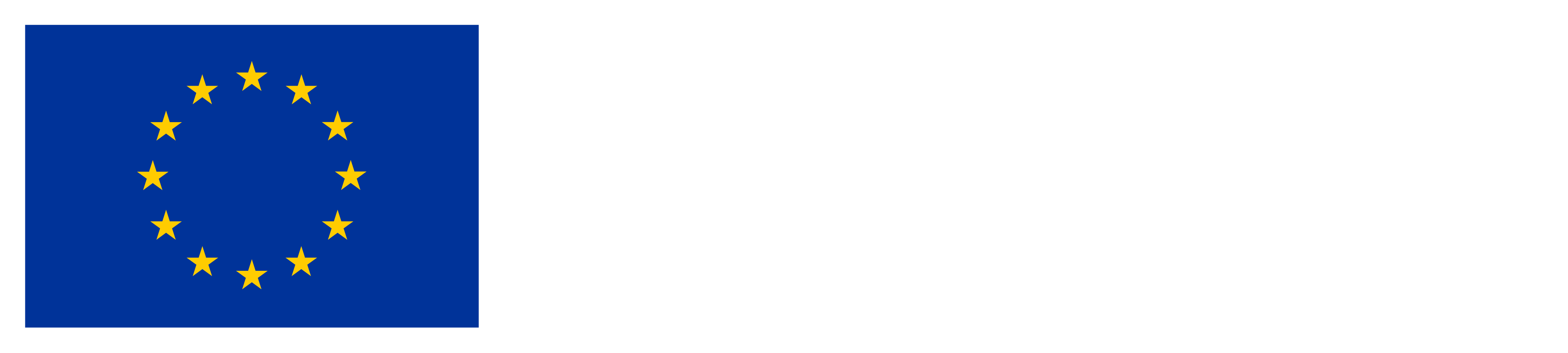 Partenaires
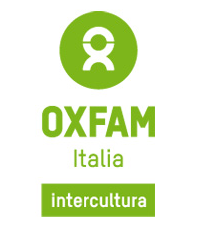 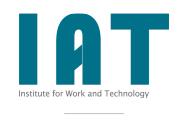 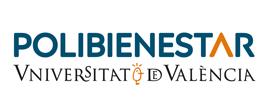 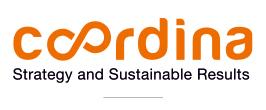 WESTFALISCHE HOCHSCHULE GELSENKIRCHEN,BOCHOLT, RECKLINGHAUSEN
GELSENKIRCHEN, ALLEMAGNE
www.w-hs.de
COORDINA ORGANIZACIÓN DE EMPRESAS YRECURSOS HUMANOS, S.L.
VALENCIA, ESPAGNE
coordina-oerh.com
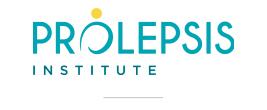 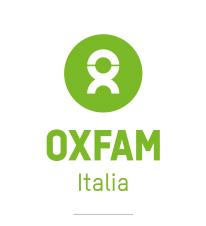 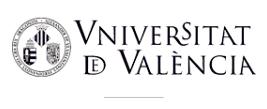 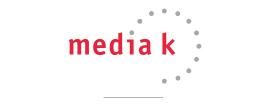 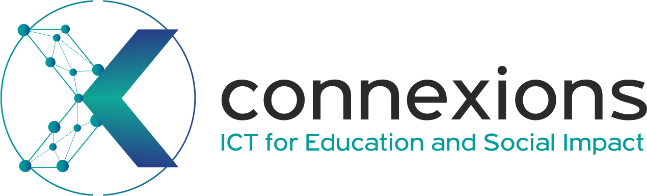 CONNEXIONS
ATHENES, GRECE
www.connexions.gr
PROLEPSIS
ATHENES, GRECEwww.prolepsis.gr
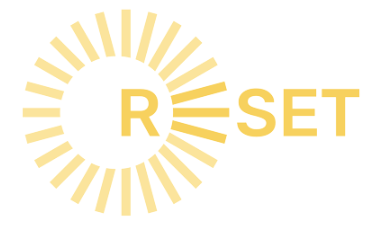 UNIVERSITAT DE VALENCIA
VALENCIA, ESPAGNE
www.uv.es
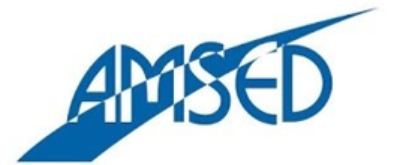 media k GmbH
Bad Mergentheim, ALLEMAGNE
www.media-k.eu
OXFAM ITALIA INTERCULTURA
AREZZO, ITALIE
www.oxfamitalia.org/
RESET
CHYPRE
www.resetcy.com
AMSED
STRASBOURG, FRANCE
www.amsed.fr
Applications de santé pour les addictions et l'utilisation de substances
5
Objectifs
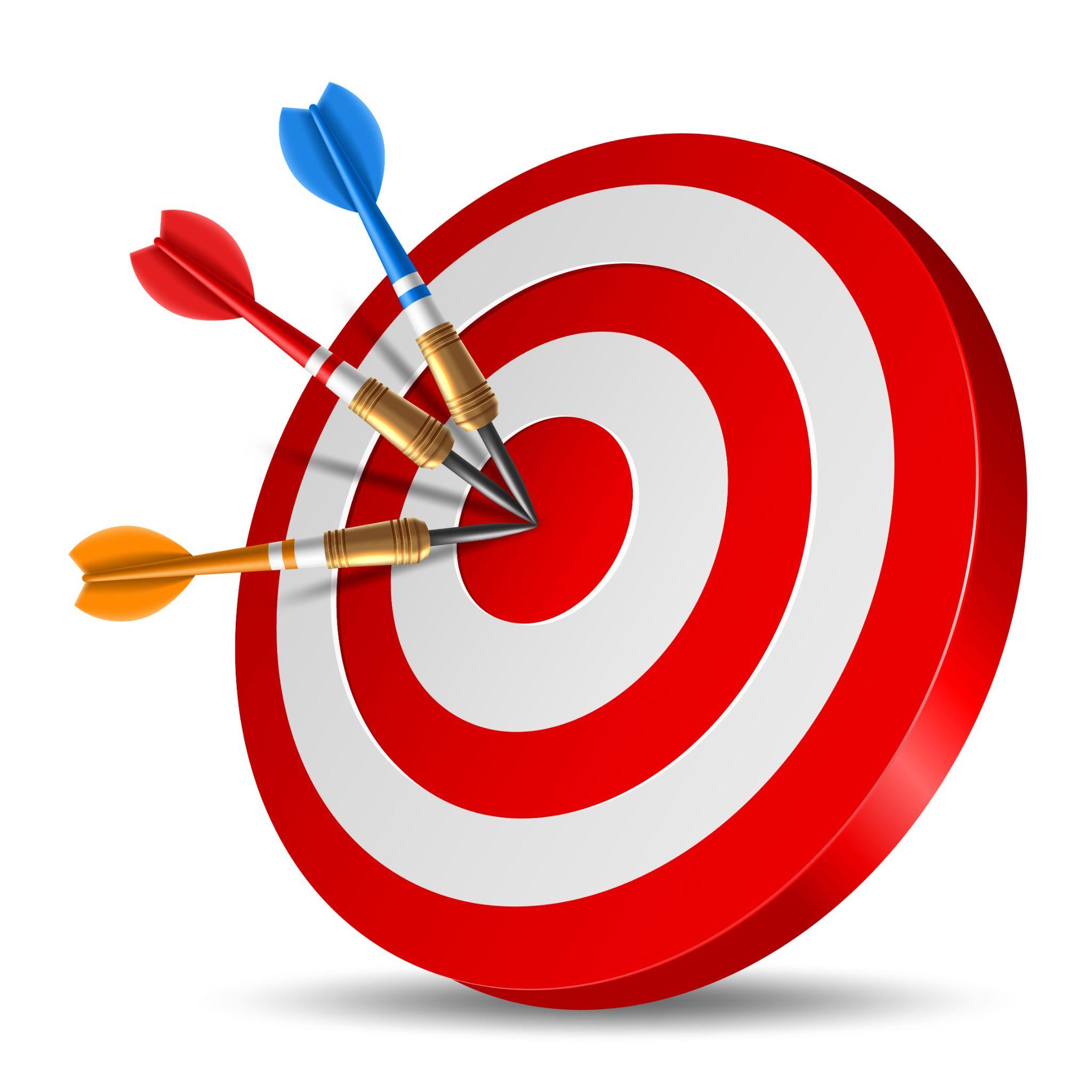 Sensibiliser à ce que sont les applications de santé pour les addictions et la consommation de substances et à l'importance d'habitudes saines.
Identifier les principales activités permettant d'établir une habitude saine et la manière dont ces applications peuvent y contribuer. 
Comprendre les principaux concepts liés aux applications de santé et comment elles peuvent être utiles aux migrants
Source : Image par nuraghies sur Freepik
Applications de santé pour les addictions et l'utilisation de substances
5
Compétences
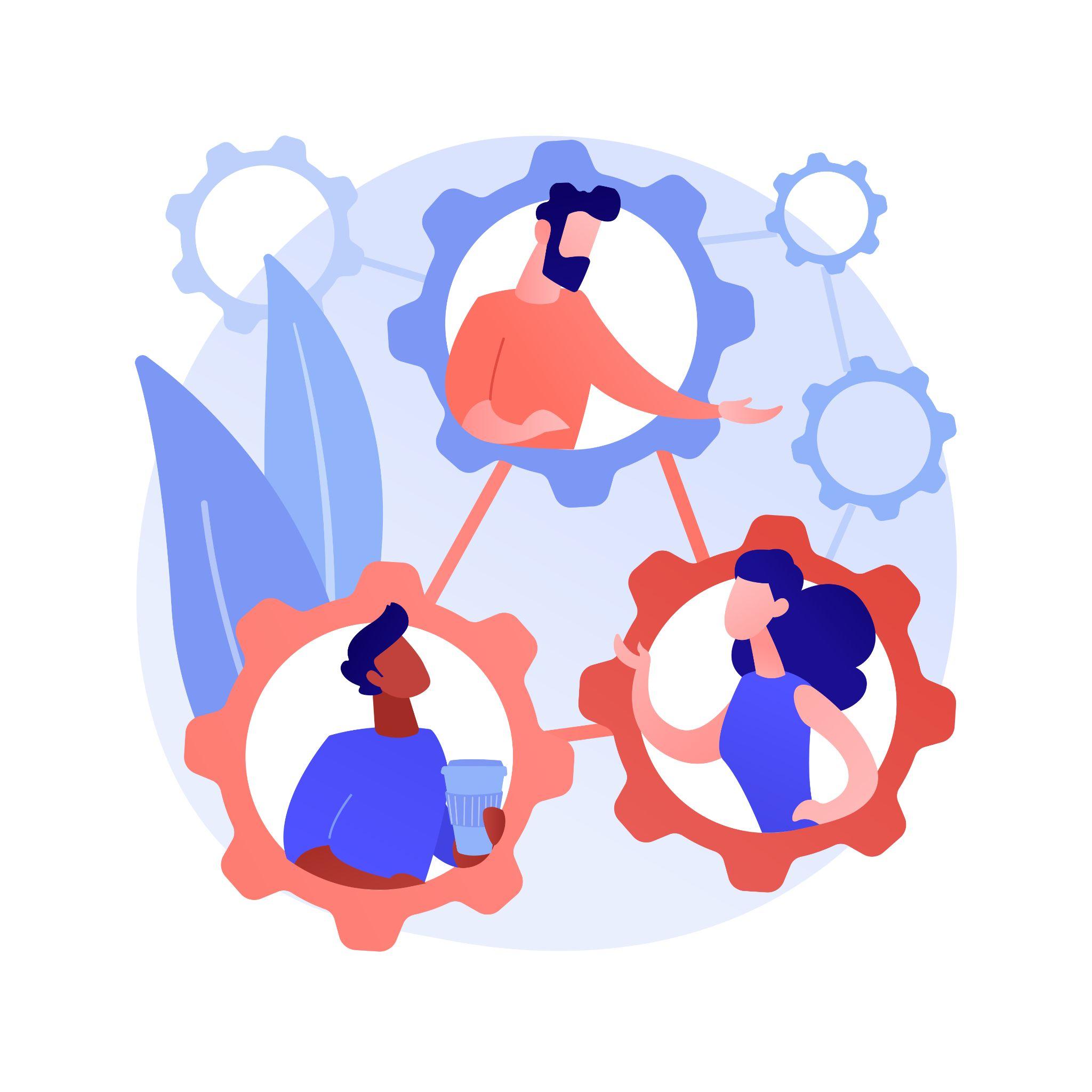 Définition de ce que sont les applications sur l'abus de substances et les addictions
Explication de la manière dont les applications sur la consommation de substances et les dépendances peuvent contribuer à améliorer la qualité de vie et la santé
Familiarisation et capacité à naviguer dans différentes applications de santé et à les intégrer dans la vie quotidienne.
Source : Conçu par Freepik
Applications de santé pour les addictions et l'utilisation de substances
5.4
Clôture
Ce module comprend les éléments suivants :
Résumé des principaux enseignements tirés 
Partage d'expériences d'utilisation d'applications liées au tabagisme et/ou à la dépendance à l'écran
Défis pratiques et idées pour les surmonter
Applications de santé pour les addictions et l'utilisation de substances
5.4
Clôture
Prenez quelques minutes pour écrire...
Qu'est-ce qu'une application de lutte contre la toxicomanie ou l'addiction ?
Comment puis-je prendre des habitudes saines et pourquoi est-ce important ?
Comment puis-je bénéficier de l'utilisation d'une application de lutte contre la toxicomanie ou la dépendance ?
Quels sont les avantages et les inconvénients possibles de l'utilisation de ces applications ?
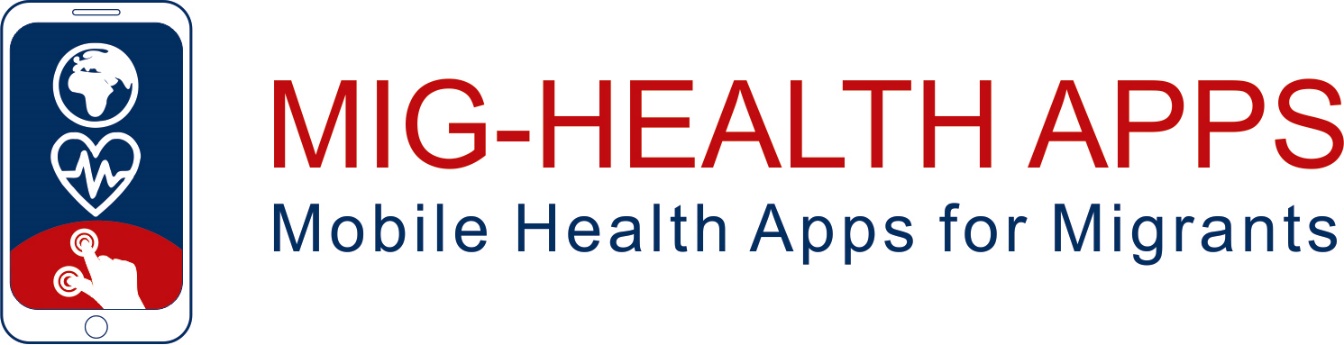 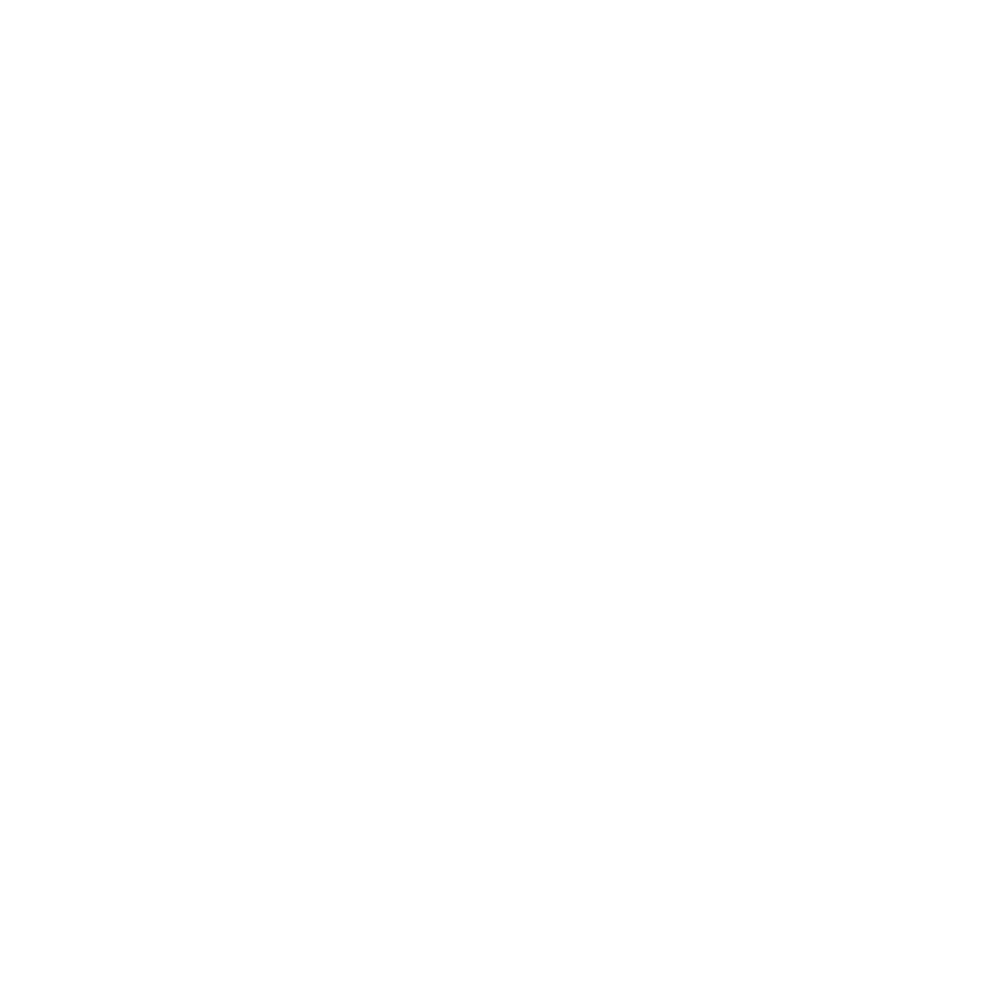 Félicitations !Vous avez terminé la session d'enseignement de ce module !
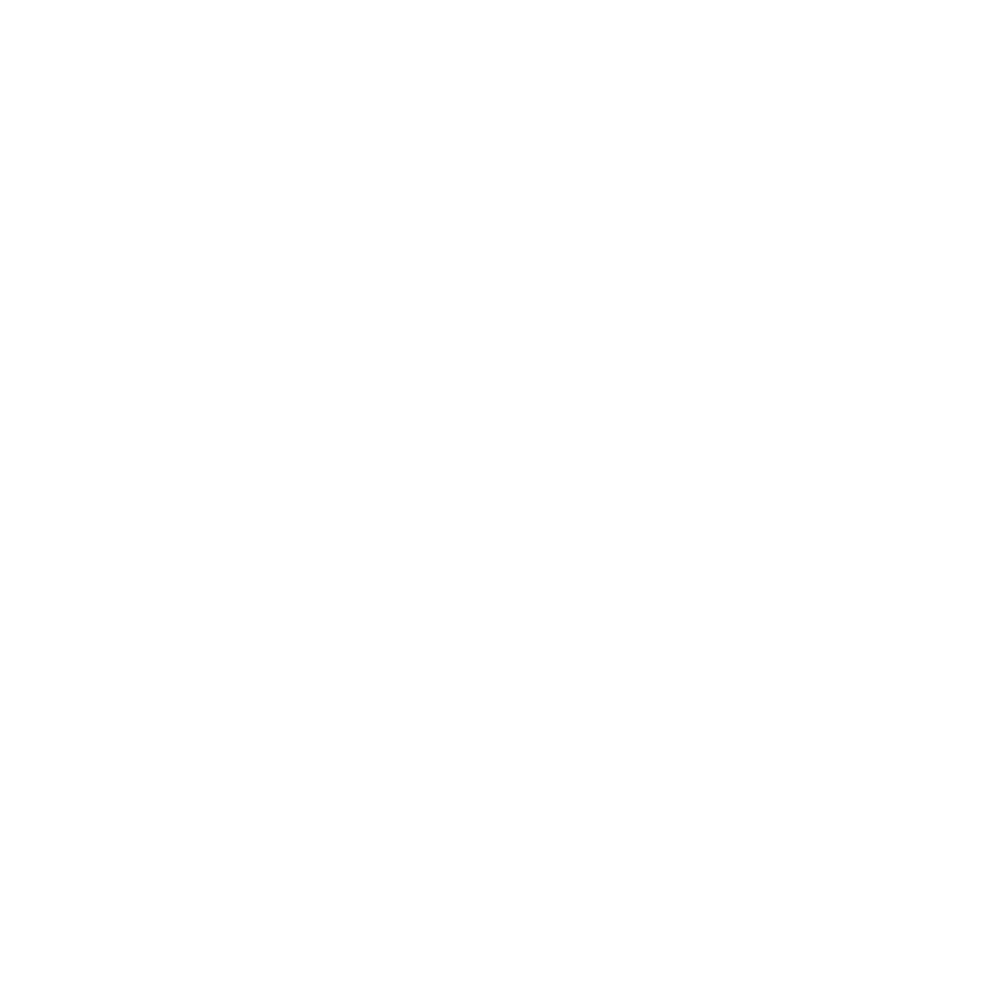 Financé par l'Union européenne. Les points de vue et opinions exprimés n'engagent que leurs auteurs et ne reflètent pas nécessairement ceux de l'Union européenne ou de l'Agence exécutive européenne pour l'éducation et la culture (EACEA). Ni l'Union européenne ni l'EACEA ne peuvent en être tenues pour responsables.
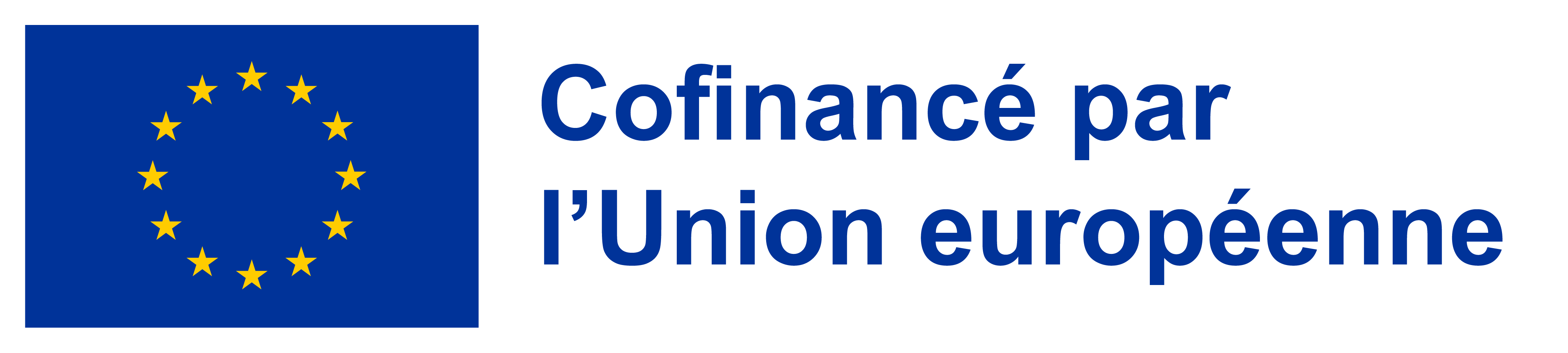